Functional Outcomes after Modern Ring External Fixation or Internal Fixation for Severe Open Tibial Shaft Fractures
Solarczyk J, Simske NM, Thompson A, Reider L, Carroll E, O’Toole RV, Vallier HA, Morshed S, and METRC
Industry Conflicts
No disclosures
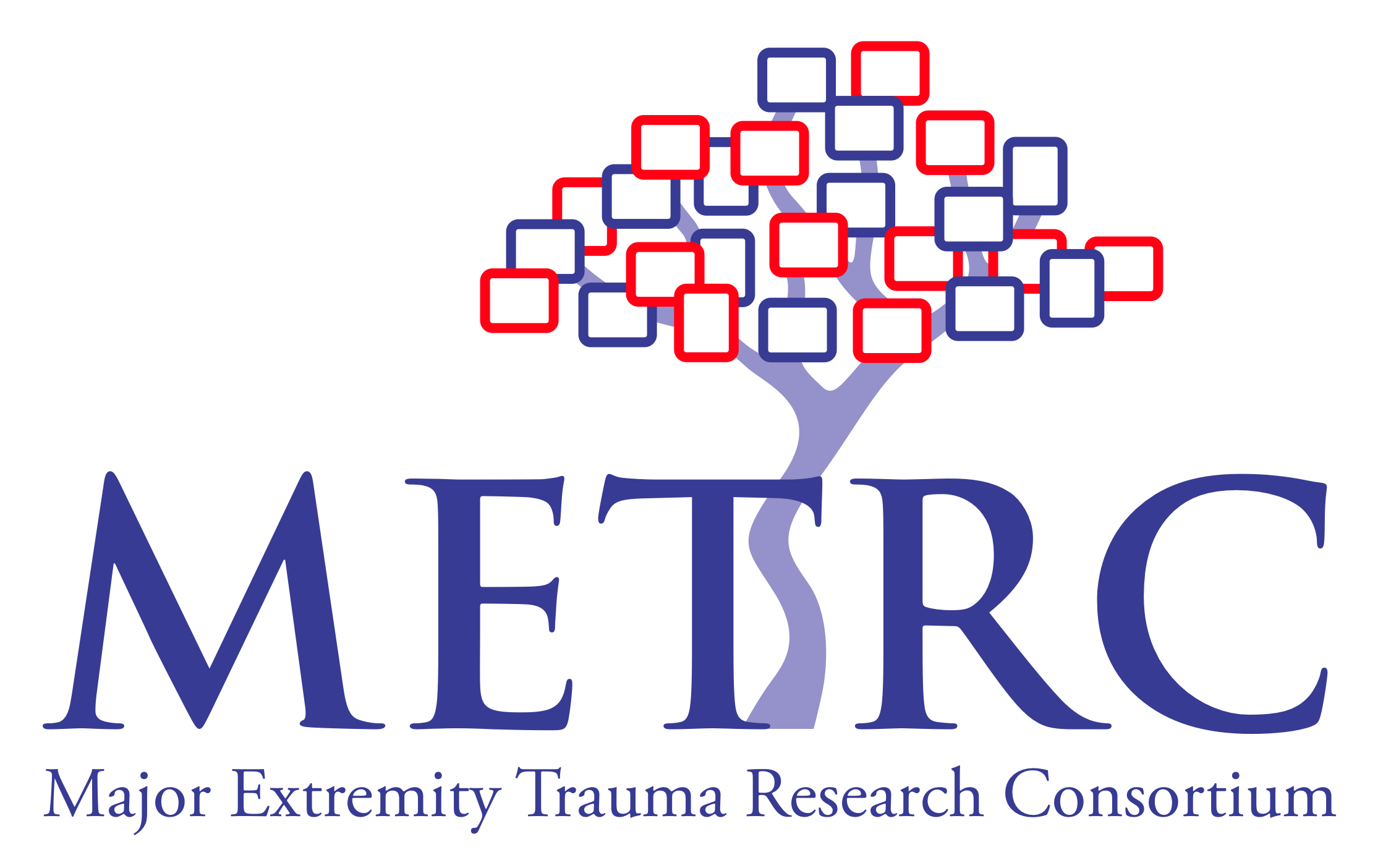 Acknowledgements
FIXIT Funding Source
DOD W81XWH-09-2-0108
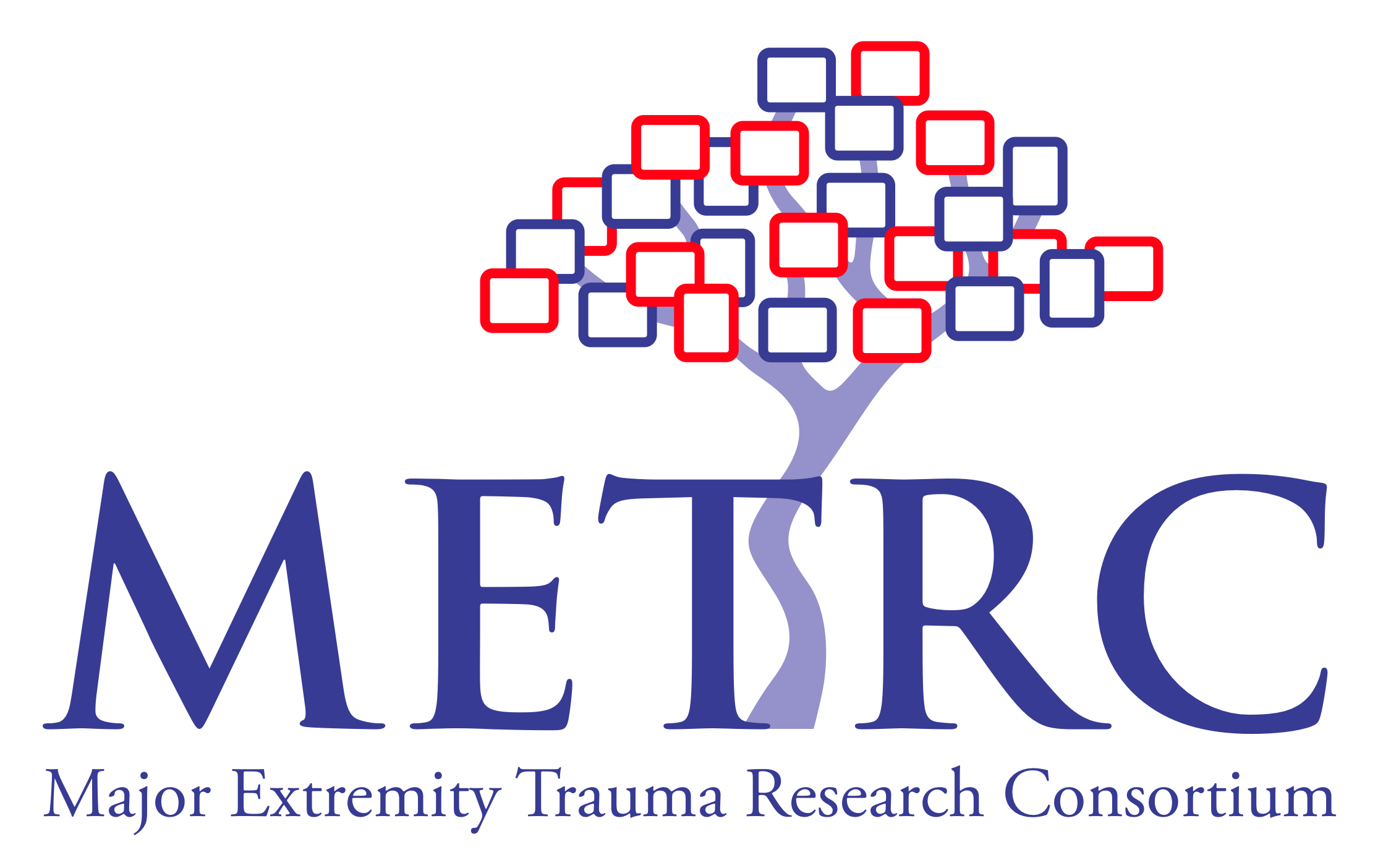 Background
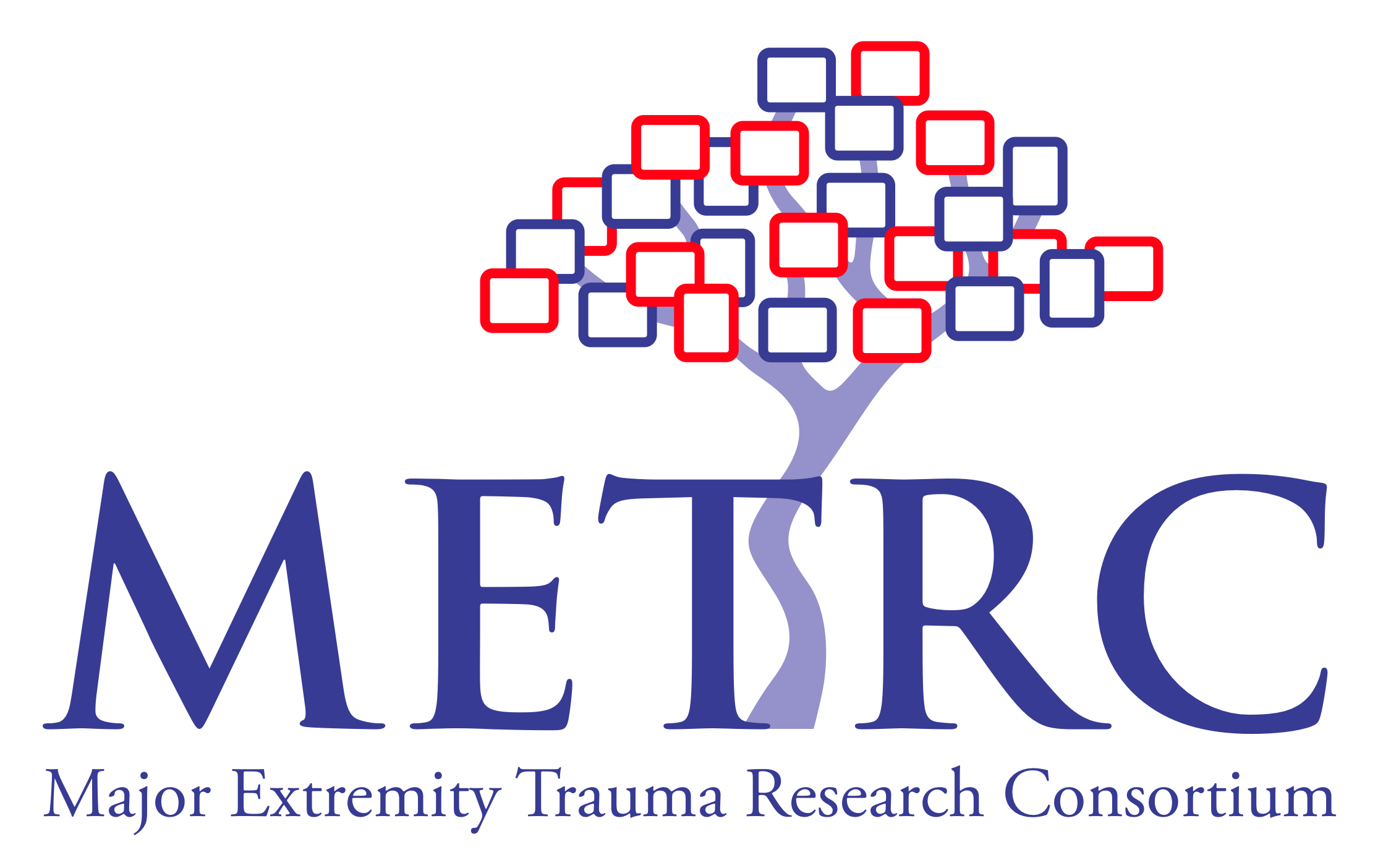 Background
Open tibia fractures may have poor outcomes
Infection
Nonunion
Amputation
Main FIXIT publication showed worse outcomes with external fixation v internal
Ex fix with higher loss of reduction/implant failure
The purpose of this study was testing the hypothesis of ORIF v Ex-fix results in different functional outcomes
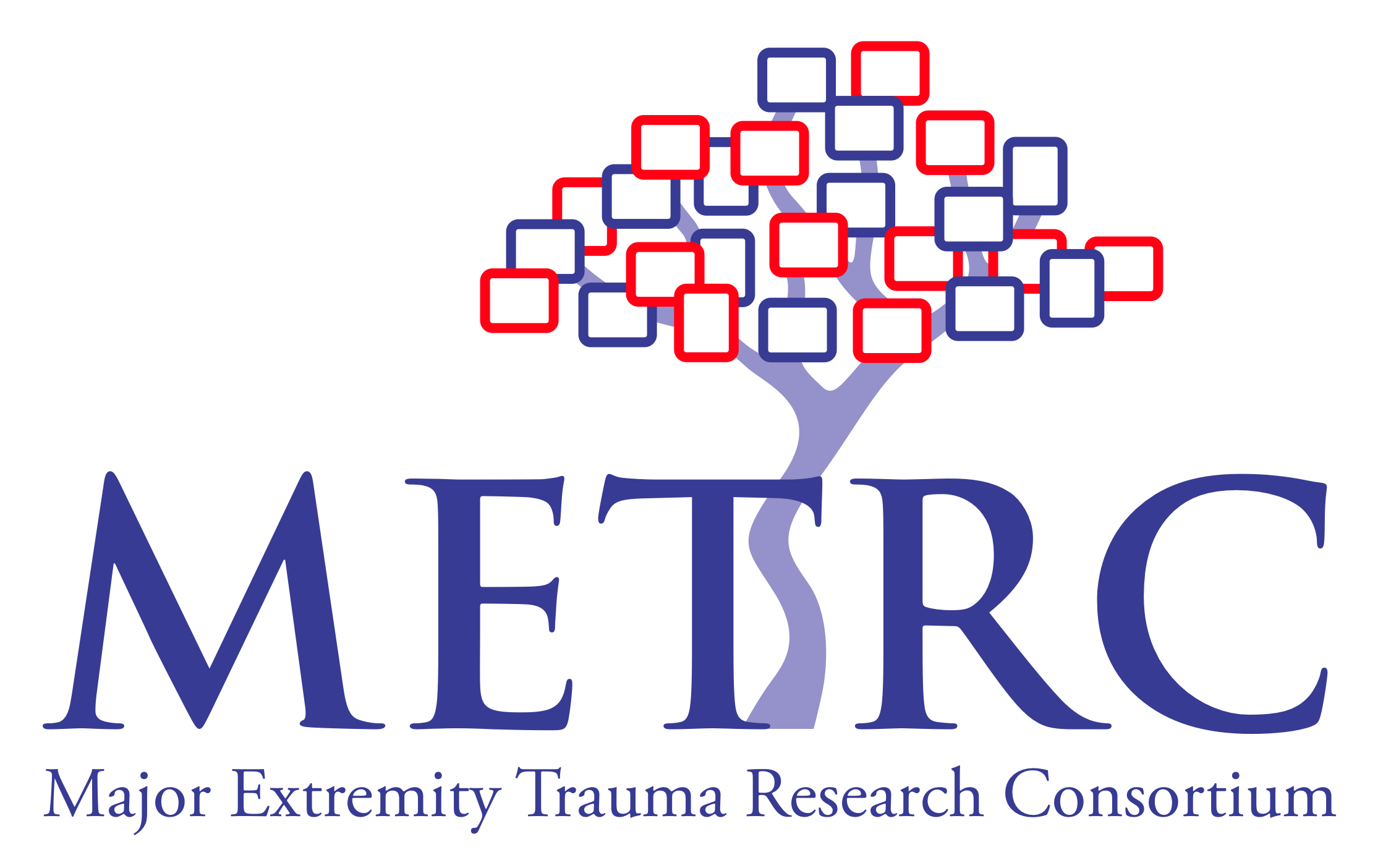 Methods
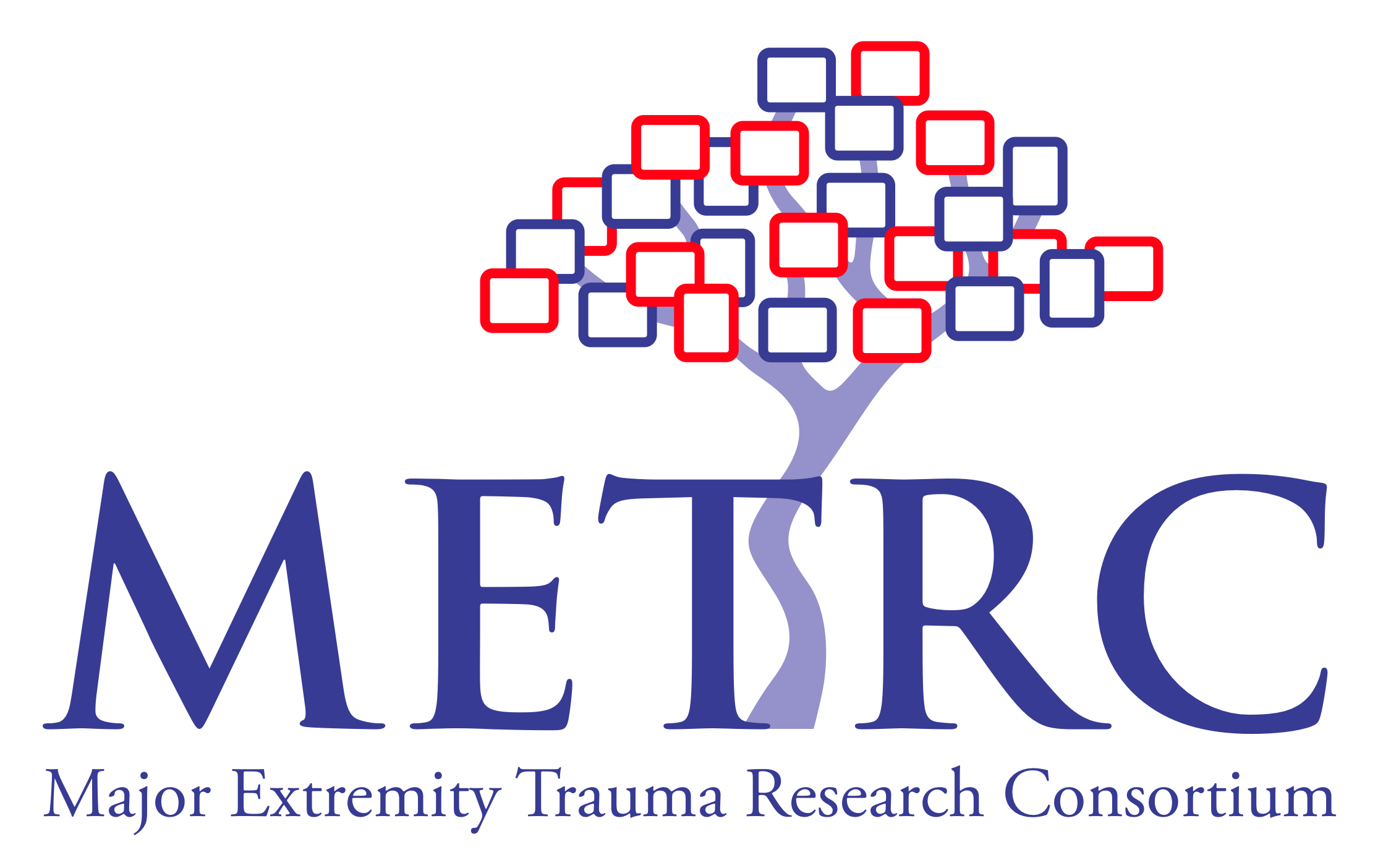 Study Design
Pre-planned analysis of secondary outcomes from the FIXIT study (METRC 2022)
A multicenter RCT, included patients 18-64 year olds with Type IIIB or severe Type IIIA diaphyseal or metaphyseal tibia fracture randomly assigned to either internal fixation (IF; n=132) or modern external ring fixation (EF; n=122)
Outcomes included Short Musculoskeletal Function Assessment (SMFA), Veterans RAND 12 item Survey (VR-12) physical component score (PCS), use of ambulatory assistive devices, and weight bearing status
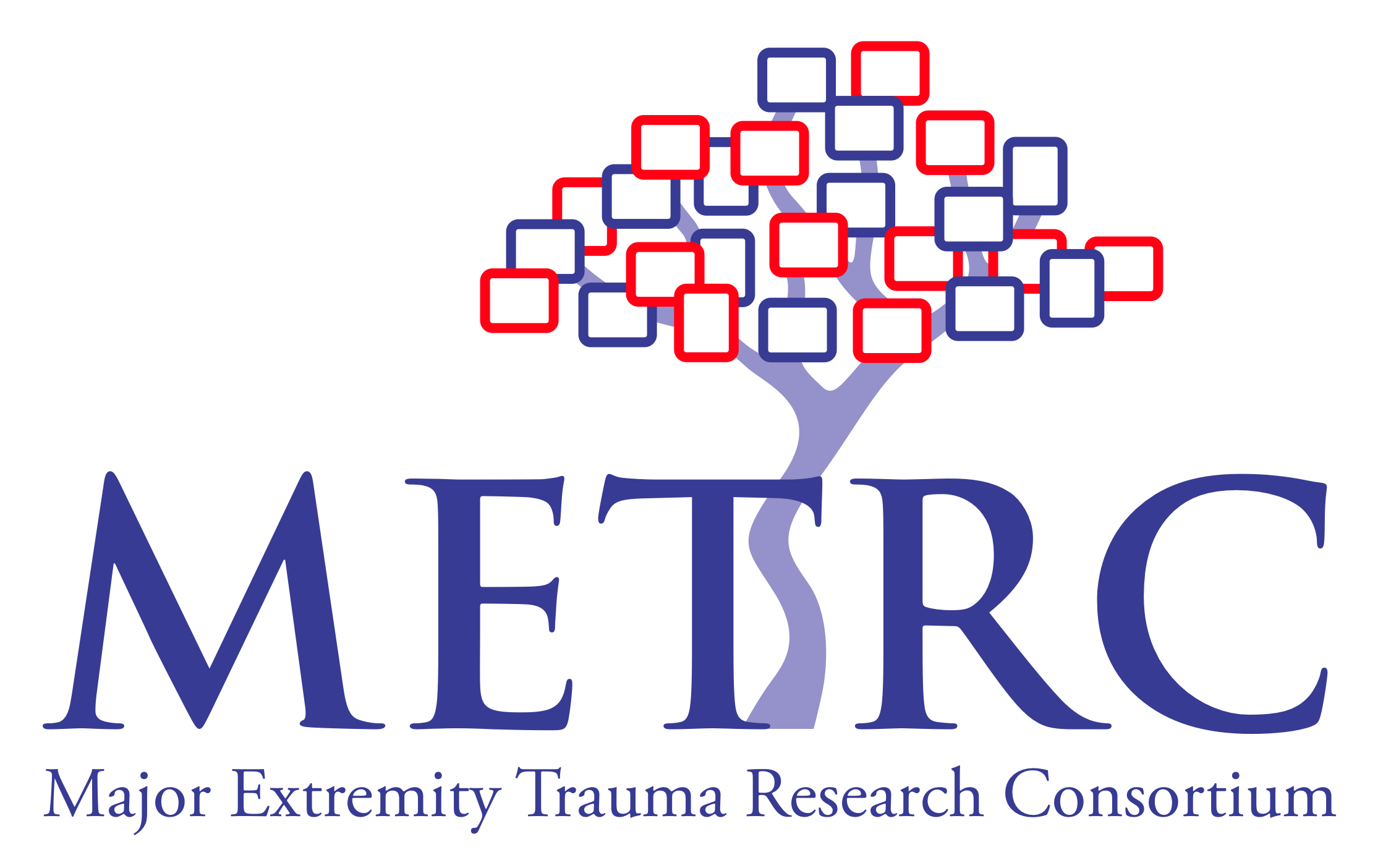 Results
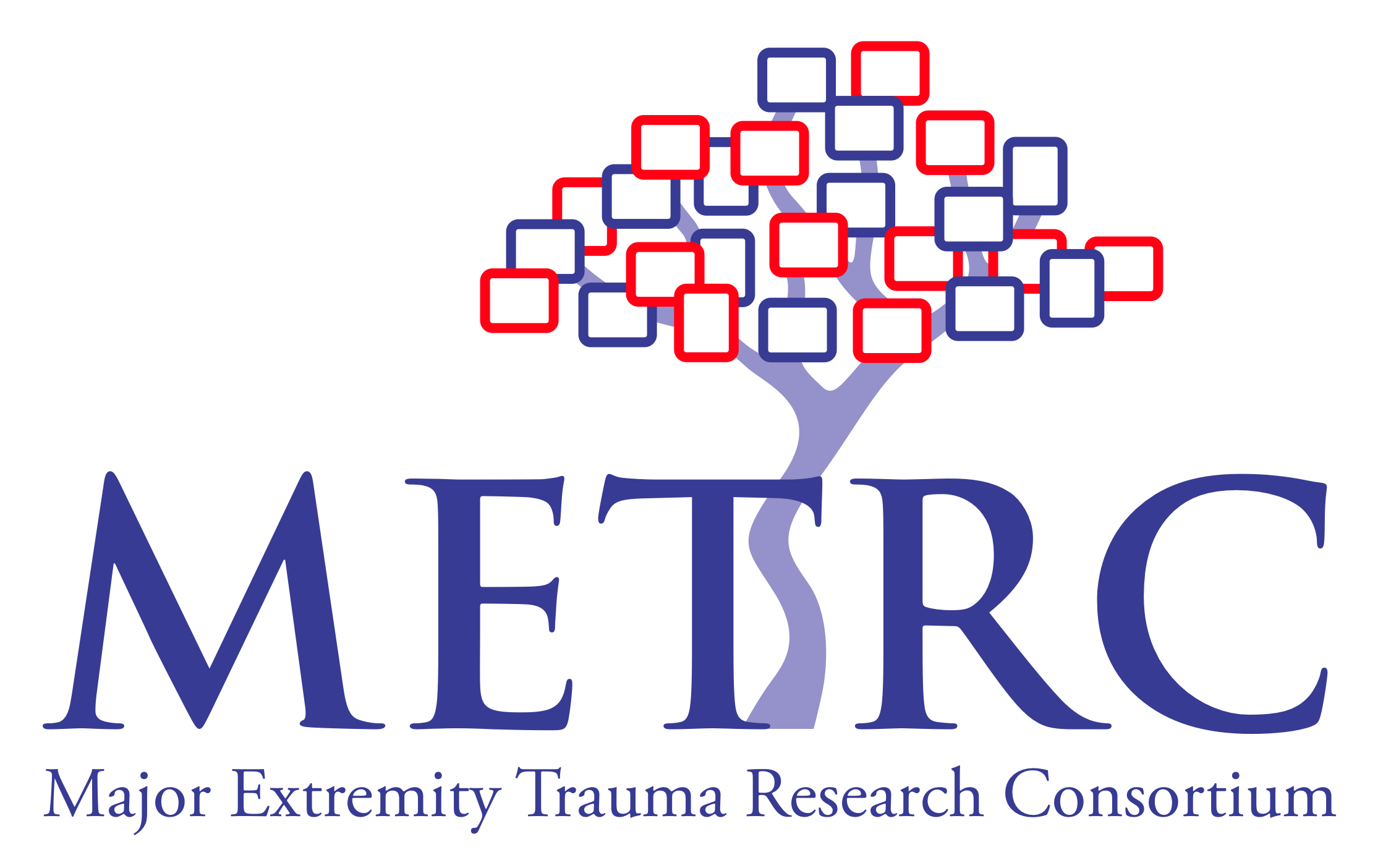 Results
VR-12 PCS were slightly higher (better) for IF (24.8) vs. EF (22.6) at 3 months (mean difference 2.2 [95% CI: 0.2, 4.3]; p=0.03).
No differences between groups at all other time points, and no clinically or statistically significant treatment group differences in SMFA scores at any time point.
EF was associated with higher risk of using any ambulatory assistive device at 6 months (Relative Risk: 1.5 [95% CI: 1.21, 1.82]; p = <0.0001).  
The absolute number of patients using any ambulatory device was 37.6% for IF and 45.3% for EF at one year. 
In stratified analysis by fracture location (end segment v diaphyseal), VR-12 scores were approximately 5 points higher for IF in end segment fractures compared to EF at 3 months and 6 months.
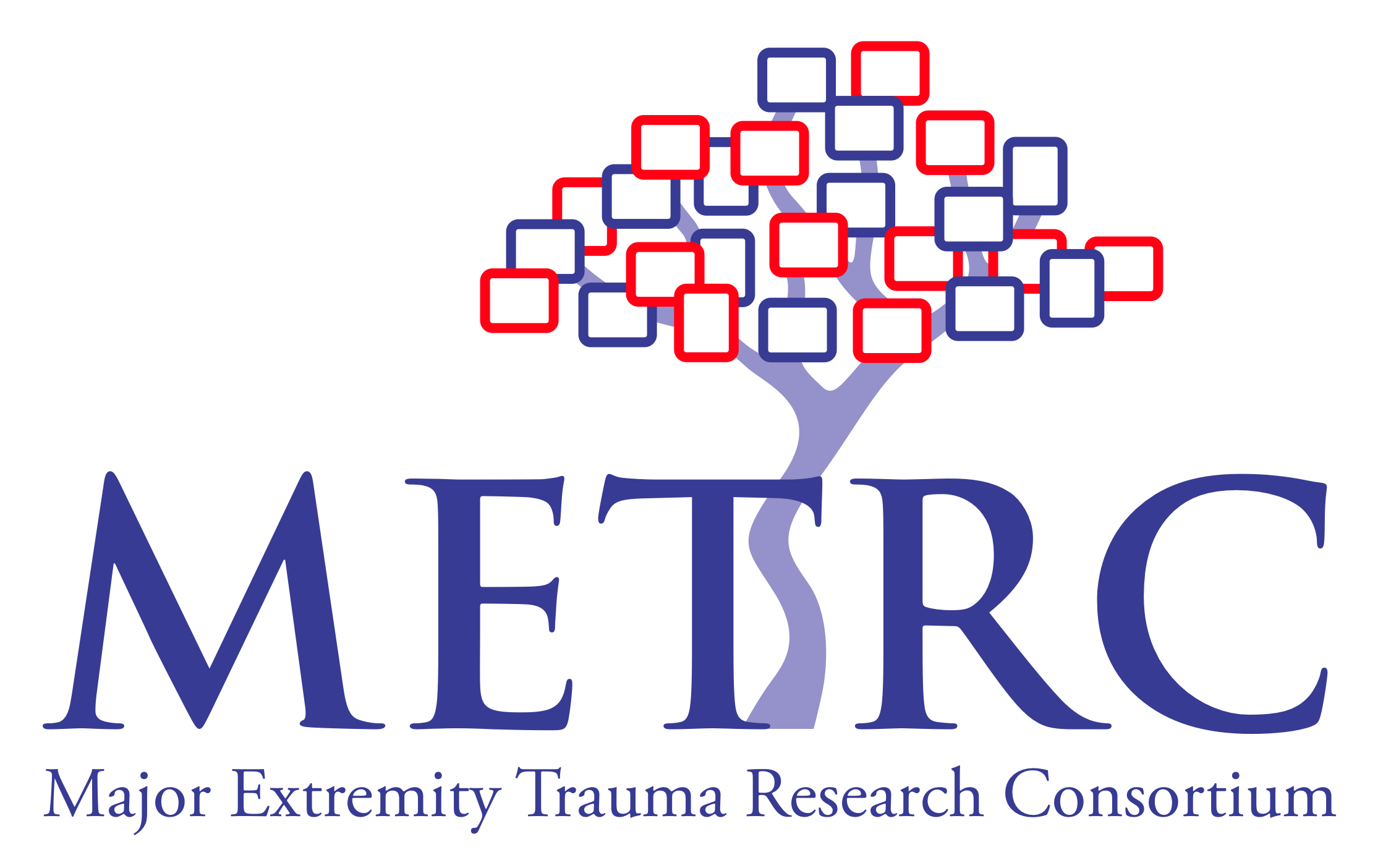 [Speaker Notes: 3-4 lines
Use figures/tables, text goes here 

Modest functional benefit]
Discussion
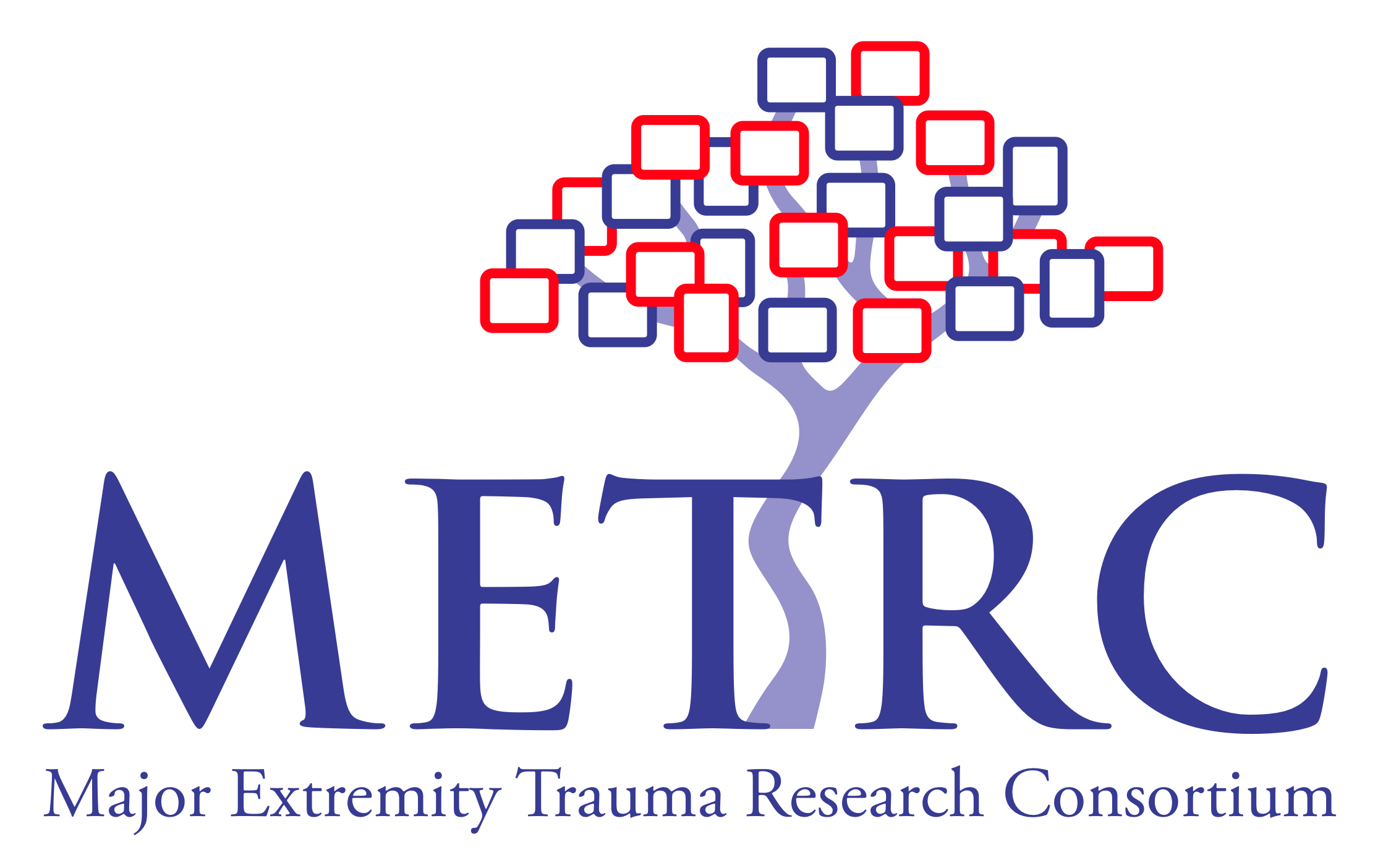 Discussion
We found no treatment differences in early physical function.
Statistically significant differences did not exceed MCIDs (Agel 2022).
IF patients were more likely to walk without an assistive device at six months from injury
Fracture location may modify the effect of treatment on physical function with respect to the VR-12 PCS, favoring IF in end-segment fractures compared to diaphyseal fractures at all time points.
The overall rates of impairment remained high up to 1 year following injury.
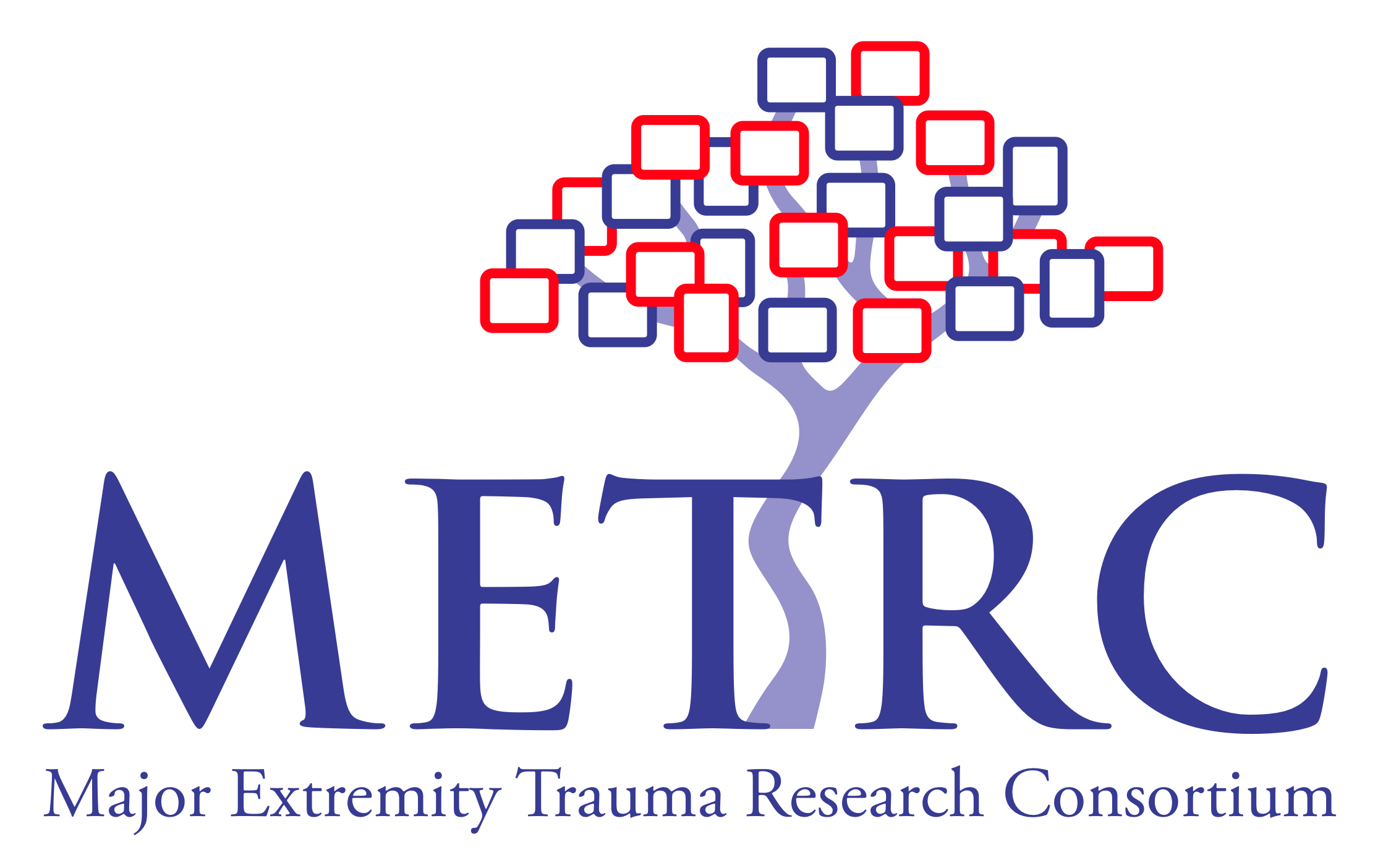 [Speaker Notes: Early tx results favoring IF 

Subgroup showed possible treatment effect favoring IF]
Conclusion
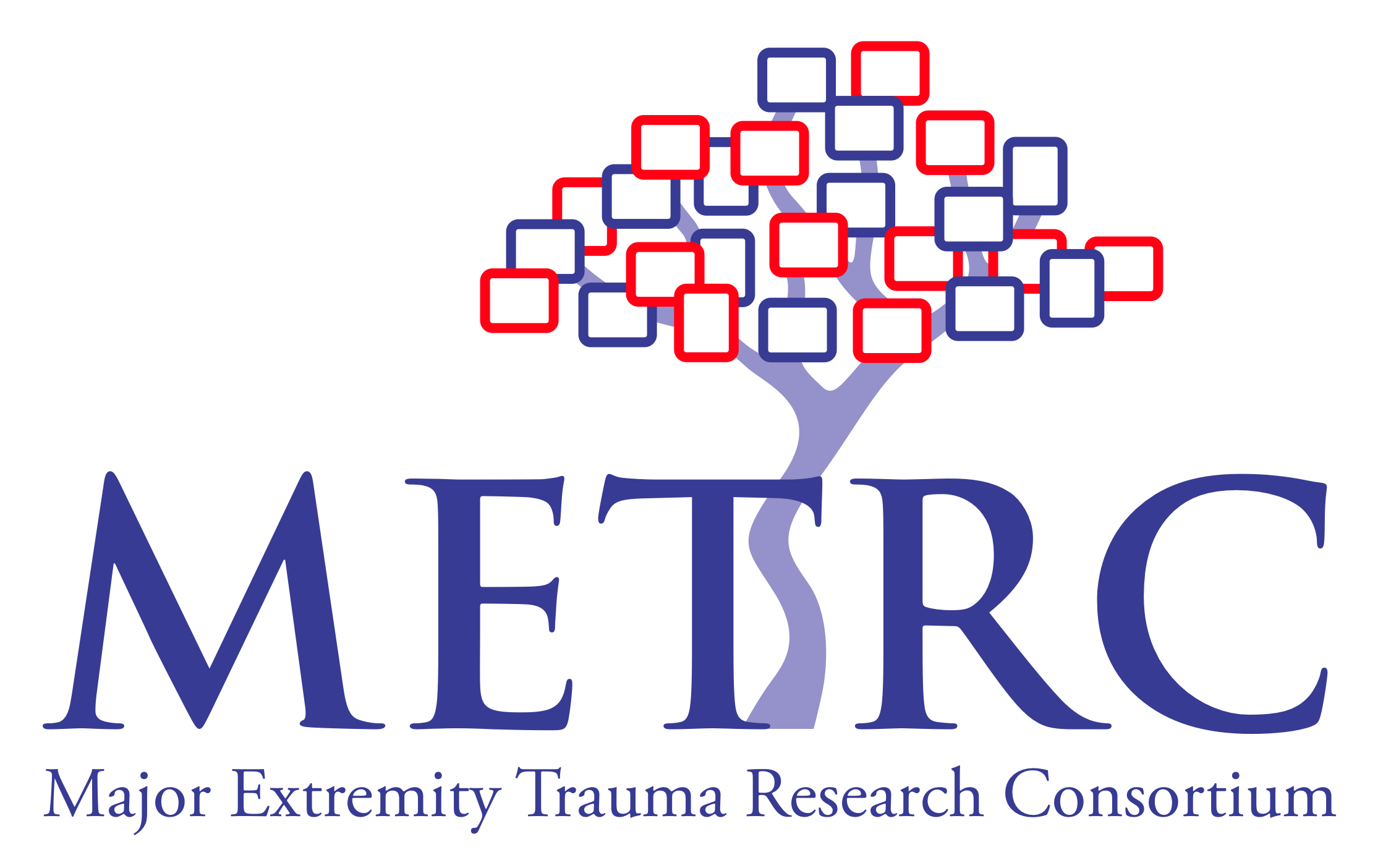 Conclusion
We found no difference in physical function for severe tibia fracture treated with internal fixation compared to modern ring external fixation.
Future investigations should focus on end-segment fractures where more potential treatment differences may be seen.
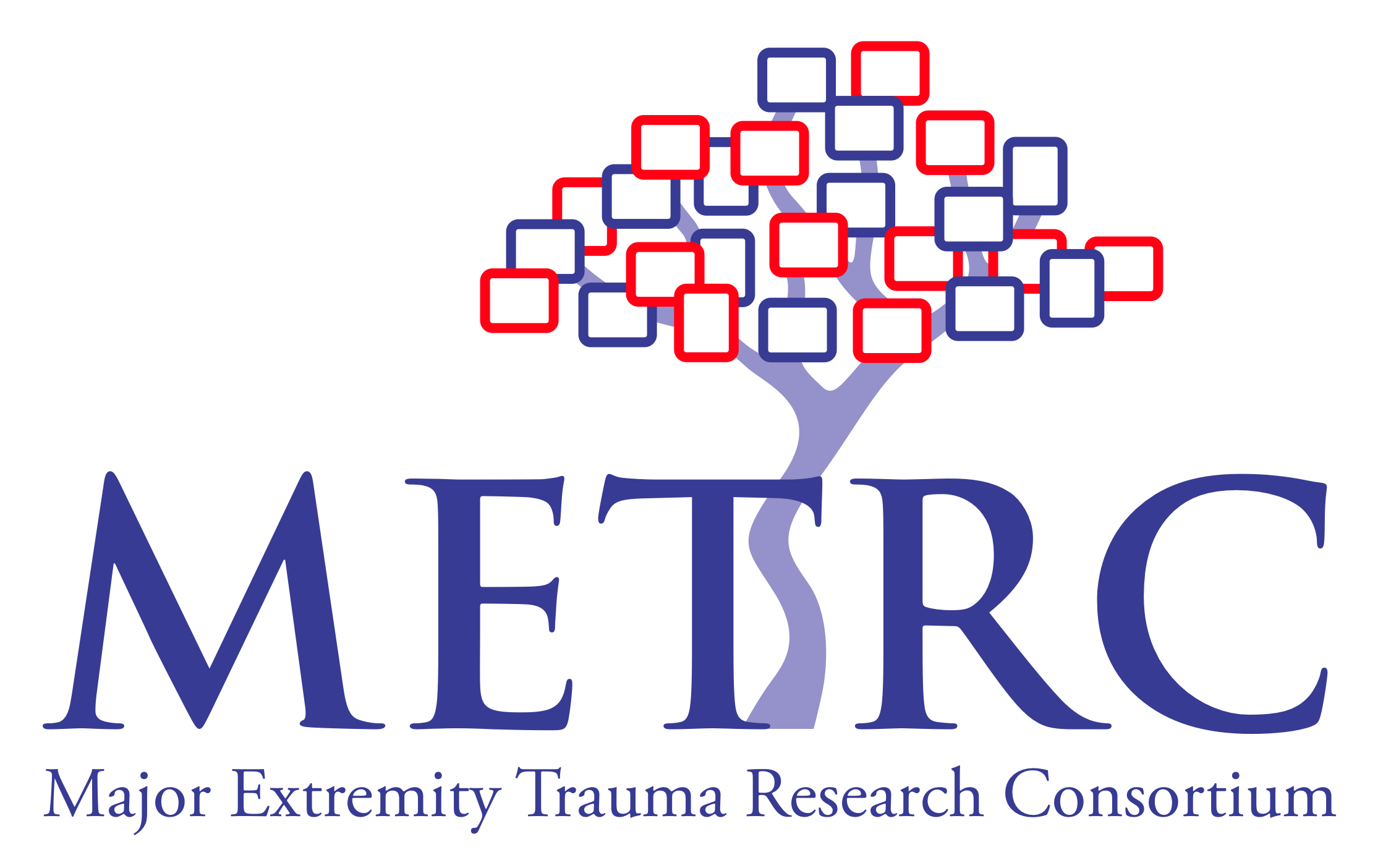 References
Major Extremity Trauma Research Consortium (METRC). Modern External Ring Fixation Versus Internal Fixation for Treatment of Severe Open Tibial Fractures: A Randomized Clinical Trial (FIXIT Study). J Bone Jt Surg. 2022;104(12):1061-1067. doi:10.2106/JBJS.21.01126
Agel J, METRC. Minimal Clinically Important Difference for the Short Musculoskeletal Functional Assessment: Pooled Data From 9 Multicenter, Prospective Clinical Trials. Orthopaedic Trauma Association Annual Meeting 2022. October 2022. Accessed July 30, 2023. https://ota.org/education/meetings-and-courses/abstracts/minimal-clinically-important-difference-short
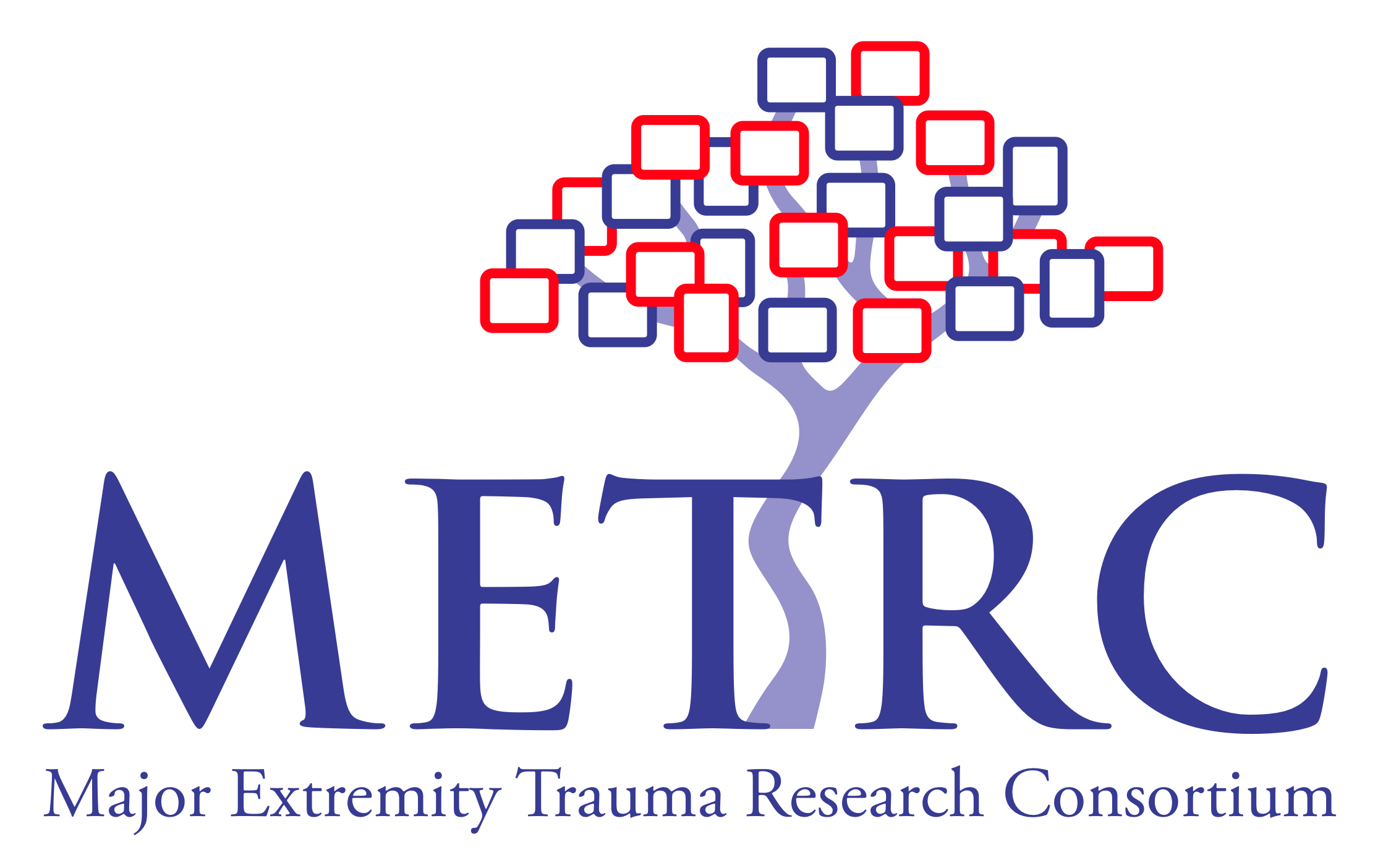